Let’s learn!
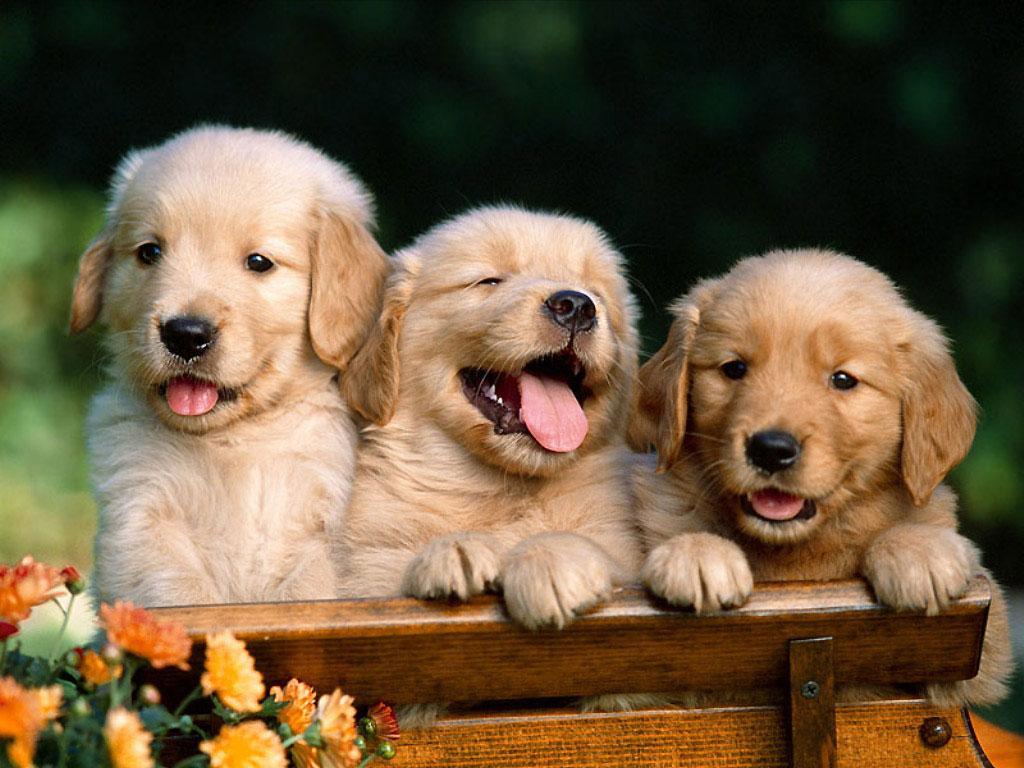 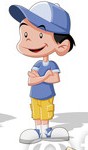 I like dogs.
I don’t like cats.
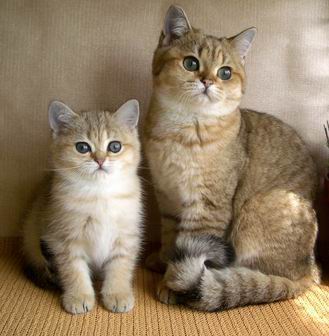